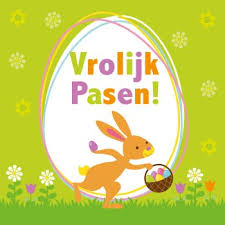 Liedjes over Pasen
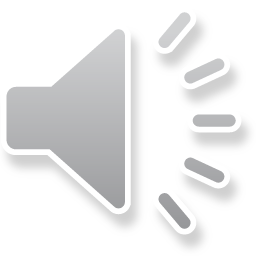 Hip, hip, hip, zo hippen alle hazen,ze hebben het zo druk want het is bijna Pasen.Hip, hip, hip, zo hippen alle hazenze hebben het zo druk want het is bijna Pasen.
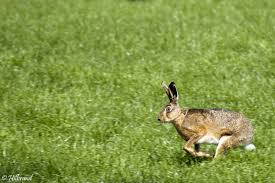 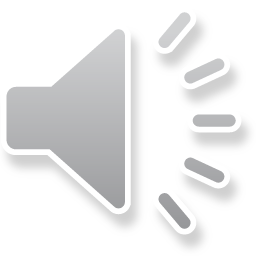 Dag meneer de Paashaas waar kom jij vandaan?Dag meneer de Paashaas blijf maar staan.Hier is een mandje een kwast en een ei.Dag meneer de Paashaas verf een ei voor mij.
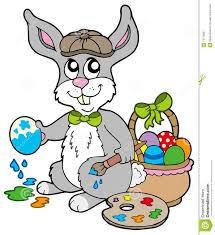 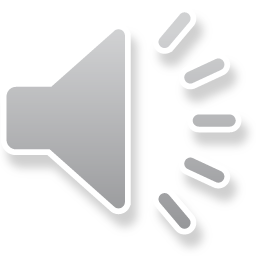 Zeg vrolijke paashaas, waar ga jij naar toe?Zeg vrolijke paashaas, waar ga jij naar toe?Ik ga naar buiten, eitjes verstoppenHopsasa faldara, zoek ze maar opIk ga naar buiten, eitjes verstoppenHopsasa faldara, zoek ze maar op
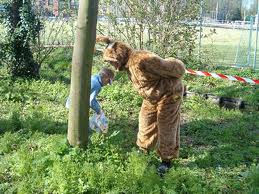 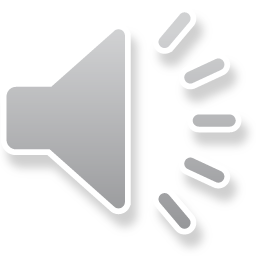 ‘k Zag twee hazenVlak voor PasenZitten in een weilandMet een mandje vol met eitjesVlug aan 't verven met zijn beidjesKijk eens hierKijk eens daarNu zijn alle eitjes klaar
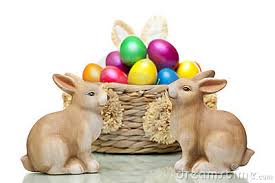 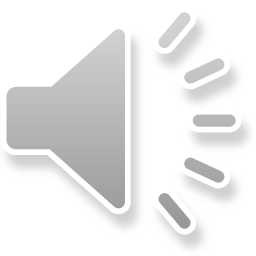 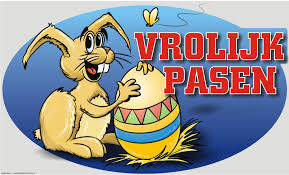 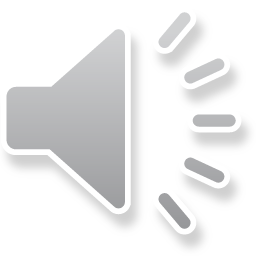